Omegaven® 
(fish oil triglycerides) injectable emulsion
The first and only fish oil emulsion for pediatric patients with parenteral nutrition-associated cholestasis (PNAC) in the U.S.1
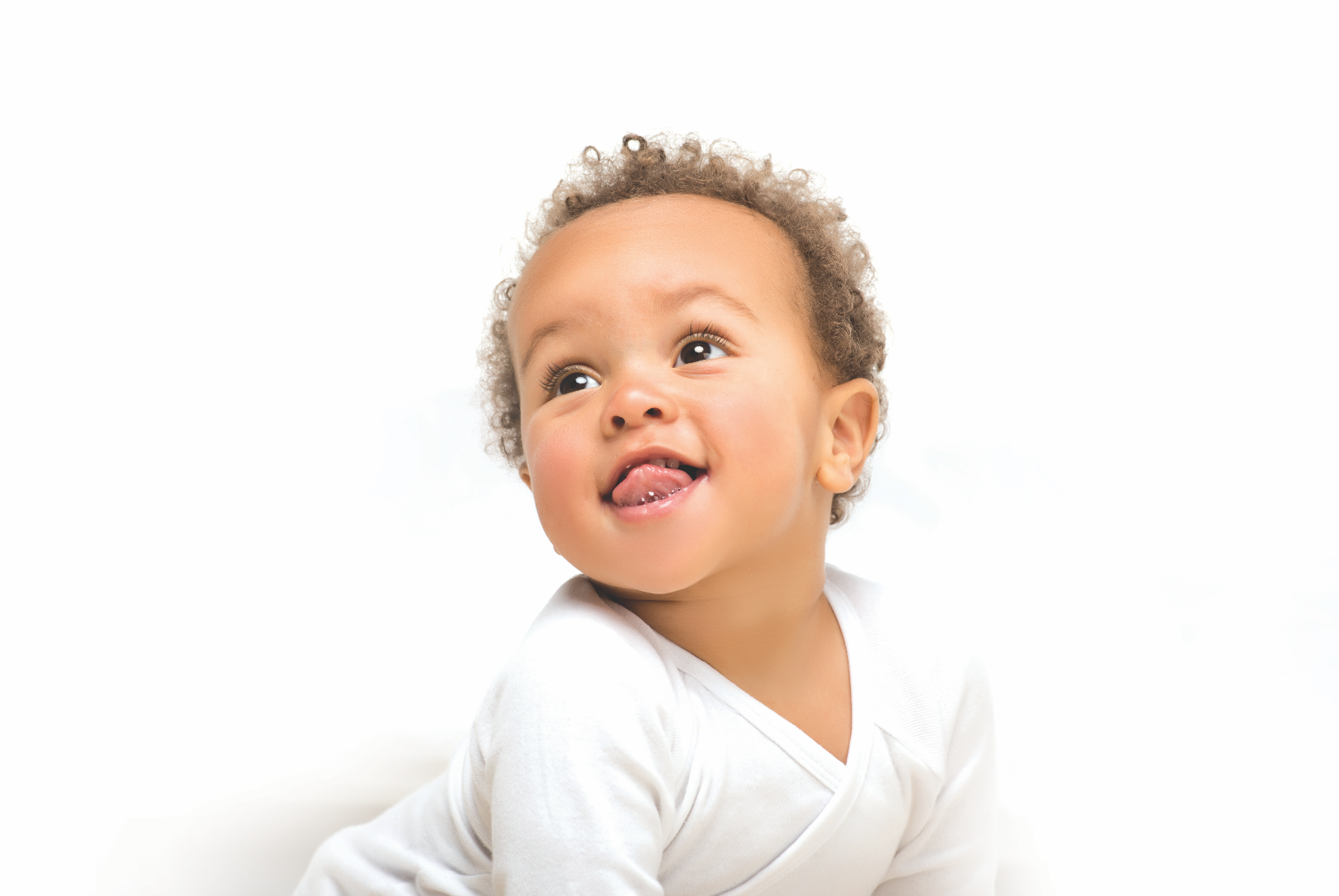 Please see Brief Summary of Prescribing Information on Slides 32-37.
1. Omegaven Prescribing Information, Fresenius Kabi USA, LLC. 2020.
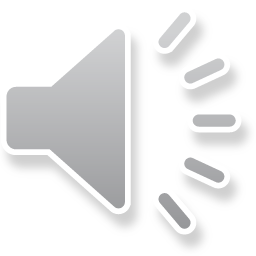 [Speaker Notes: Speaker Notes
Welcome audience, thank them for their attendance, and introduce yourself with topic of program

REFERENCE:
Omegaven Prescribing Information, Fresenius Kabi USA, LLC. 2020.]
Omegaven®(fish oil triglycerides) injectable emulsion
Limitations of Use
Contra-indications
Omegaven is indicated as a source of calories and fatty acids in pediatric patients with parenteral nutrition-associated cholestasis (PNAC)1
Omegaven is not indicated for the prevention of PNAC. It has not been demonstrated that Omegaven prevents PNAC in parenteral nutrition (PN)-dependent patients.
It has not been demonstrated that the clinical outcomes observed in patients treated with Omegaven are a result of the omega-6: omega-3 fatty acid ratio of the product.
Known hypersensitivity to fish or egg protein or to any of the active ingredients or excipients.
Severe hemorrhagic disorders.
Severe hyperlipidemia or severe disorders of lipid metabolism with serum triglycerides greater than 1,000 mg/dL.
Please see Brief Summary of Prescribing Information on Slides 32-37.
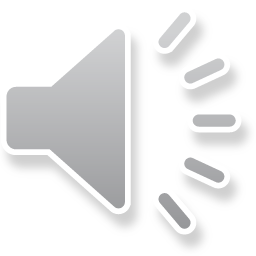 1. Omegaven Prescribing Information, Fresenius Kabi USA, LLC. 2020.
[Speaker Notes: Speaker Notes

Limitations of Use
Omegaven is indicated as a source of calories and fatty acids in pediatric patients with parenteral nutrition-associated cholestasis (PNAC)
Omegaven is not indicated for the prevention of PNAC. It has not been demonstrated that Omegaven prevents PNAC in parenteral nutrition (PN)-dependent patients.
It has not been demonstrated that the clinical outcomes observed in patients treated with Omegaven are a result of the omega-6: omega-3 fatty acid ratio of the product.

Contraindications
Known hypersensitivity to fish or egg protein or to any of the active ingredients or excipients.
Severe hemorrhagic disorders.
Severe hyperlipidemia or severe disorders of lipid metabolism with serum triglycerides greater than 1,000 mg/dL. 

REFERENCE:
Omegaven Prescribing Information, Fresenius Kabi USA, LLC. 2020.]
Omegaven®(fish oil triglycerides) injectable emulsion
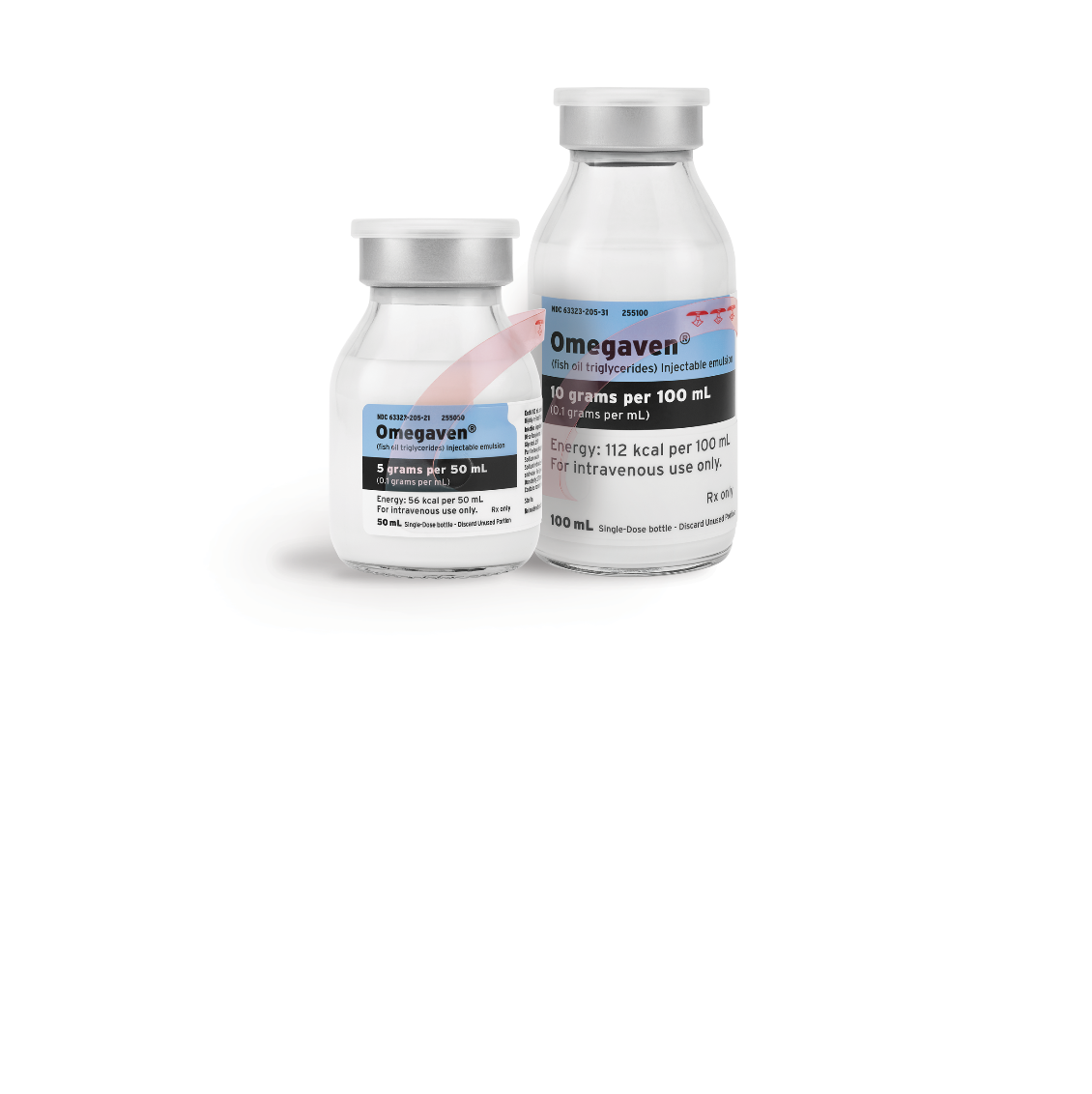 A source of calories and fatty acids in pediatric patients with PNAC1
Patients receiving Omegaven achieved age-appropriate growth1
Omegaven-treated patients experienced improvement in liver function parameters1
Please see Brief Summary of Prescribing Information on Slides 32-37.
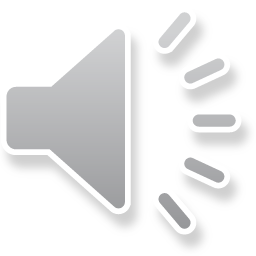 1. Omegaven Prescribing Information, Fresenius Kabi USA, LLC. 2020.
[Speaker Notes: Speaker Notes
A source of calories and fatty acids in pediatric patients with PNAC1 
Patients receiving Omegaven achieved age-appropriate growth1
Omegaven-treated patients experienced improvement in liver function parameters1
(in-person) Full Prescribing Information for Omegaven will be distributed at the end of the meeting
(virtual) Full Prescribing Information for Omegaven is available at www.freseniuskabinutrition.com/omegaven

REFERENCE:
Omegaven Prescribing Information, Fresenius Kabi USA, LLC. 2020.]
Objectives
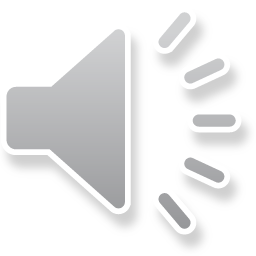 ILE = Lipid injectable emulsion
[Speaker Notes: Speaker Notes
Review program objectives with the audience
Review the definition, incidence and risk factors for Parenteral Nutrition-Associated Cholestasis (PNAC)
Provide an overview of association recommendations for parenteral nutrition (PN) and review current intravenous lipid emulsions (ILEs)
Review and discuss features of Omegaven®, a fish oil lipid emulsion for pediatric patients with PNAC]
What is PNAC?
PNAC is the onset of liver disease in the context of the administration of PN in patients with temporary or permanent intestinal failure.1
Commonly known as1:
Most commonly defined as2-5:
Direct or conjugated bilirubin
Intestinal failure-associated liver disease
IFALD
>2 mg/dL
in patients who receive PN
Development of PNAC is associated with increased morbidity and mortality and can progress to liver fibrosis, hepatic failure, and death.6
Parenteral nutrition-associated liver disease
PNALD
>2 weeks
1. Cahova M, Bratova M, Wohl P. Parenteral nutrition-associated liver disease: the role of the gut microbiota. Nutrients. 2017;9(9):987. 2. Lapillonne A, Mis NM, Goulet O, van den Akker CHP, Wu J, Koletzko B. ESPGHAN/ESPEN/ESPR/CSPEN guidelines on pediatric parenteral nutrition: Lipids. Clin Nutr. 2018;37(6 pt B):2324-2336. 3. Gupta K, Wang H, Amin SB. Parenteral nutrition-associated cholestasis in premature infants: role of macronutrients. JPEN J Parenter Enteral Nutr. 2016;40(3):335-341. 4. Hojsak I, Colomb V, Braegger C, et al. ESPHGAN Committee on Nutrition Position Paper. Intravenous lipid emulsions and risk of hepatotoxicity in infants and children: a systematic review and meta-analysis. J Pediatr Gastroenterol Nutr. 2016;62(5):776-792. 5. Lauriti G, Zani A, Aufieri R, et al. Incidence, prevention, and treatment of parenteral nutrition-associated cholestasis and intestinal failure-associated liver disease in infants and children: a systematic review. JPEN J Parenter Enteral Nutr. 2014;38(1):70-85. 6. Tillman EM, Helms RA. Omega-3 long chain polyunsaturated fatty acids for treatment of parenteral nutrition-associated liver disease: a review of the literature. J Pediatr Pharmacol Ther. 2011;16(1):31-38.
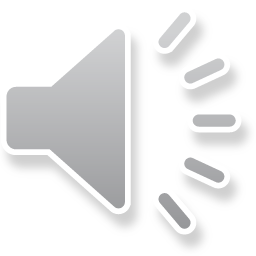 [Speaker Notes: Speaker Notes
Discuss other commonly used terms for PNAC
Intestinal failure-associated liver disease (IFALD)
Parenteral nutrition-associated liver disease (PNALD)
Most commonly defined as direct or conjugated bilirubin greater than 2.0 mg/dL in patients who receive PN >2 weeks]
Premature infants are at greater risk for PNAC because of an immature liver and intestines
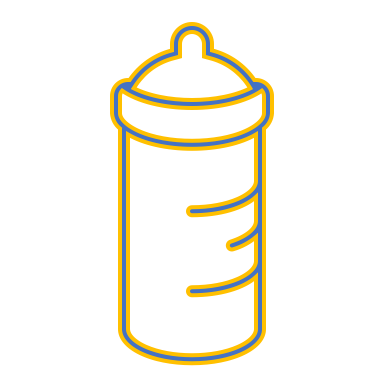 Premature infants physically incapable of absorbing nutrients from normal feeding require parenteral nutrition.1
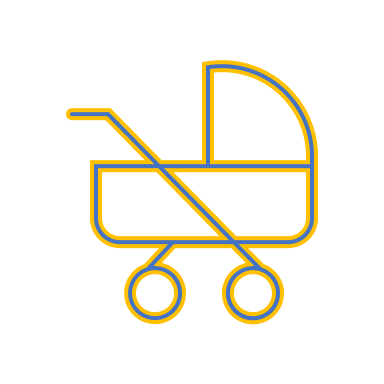 If the liver is not fully developed at birth, enterohepatic cycling is impaired, which results in cholestasis.2-5
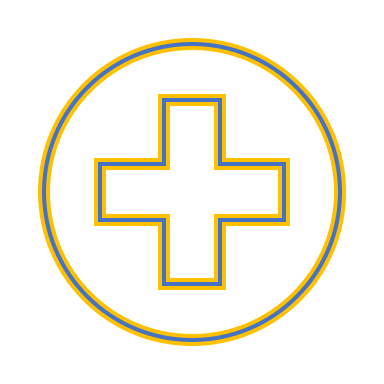 Infants with intestinal failure, including congenital malformations, short bowel syndrome (SBS), intestinal infections, such as necrotizing enterocolitis (NEC) or inflammatory bowel diseases often require long-term PN.3-7
1. Koletzko B, Goulet O, Hunt J, et al. Guidelines on Paediatric Parenteral Nutrition of the European Society of Paediatric Gastroenterology, Hepatology and Nutrition (ESPGHAN) and the European Society for Clinical Nutrition and Metabolism (ESPEN), Supported by the European Society of Paediatric Research (ESPR). J Pediatr Gastroenterol Nutr. 2005;41(suppl 2):S1-87. 2. Lacaille F, Gupte G, Colomb V, et al. Intestinal failure-associated liver disease: a position paper of the ESPGHAN Working Group of Intestinal Failure and Intestinal Transplantation. J Pediat Gastroent Nutr. 2015;60(2):272-283. 3. Wales PW, Allen N, Worthington P, George D, Compher C, Teitelbaum D. A.S.P.E.N. clinical guidelines: support of pediatric patients with intestinal failure at risk of parenteral nutrition-associated liver disease. JPEN J Parenter Enteral Nutr. 2014;38(5):538-557. 4. Orso G, Mandato C, Veropalumbo C, Cecchi N, Garzi A, Vajro P. Pediatric parenteral nutrition-associated liver disease and cholestasis: Novel advances in pathomechanisms-based prevention and treatment. Dig Liver Dis. 2016;48(3):215-222. 5. Satrom K, Gourley G. Cholestasis in preterm infants. Clin Perinatol. 2016;43(2):355-373. 6. Hojsak I, Colomb V, Braegger C, et al. ESPGHAN Committee on Nutrition Position Paper. Intravenous lipid emulsions and risk of hepatotoxicity in infants and children: a systematic review and meta-analysis. J Pediat Gastroent Nutr. 2016;62(5):776-792. 7. Lauriti G, Zani A, Aufieri R, et al. Incidence, prevention, and treatment of parenteral nutrition-associated cholestasis and intestinal failure-associated liver disease in infants and children: a systematic review. JPEN J Parenter Enteral Nutr. 2014;38(1):70-85.
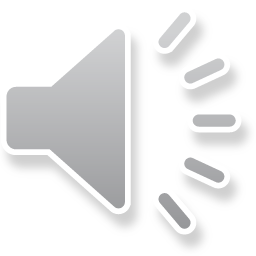 [Speaker Notes: Speaker Notes
Explain why premature infants are at greater risk for PNAC
Premature infants physically incapable of absorbing nutrients from normal feeding require parenteral nutrition.
If the liver is not fully developed at birth, enterohepatic cycling is impaired, which results in cholestasis.
Infants with intestinal failure, including congenital malformations, short bowel syndrome (SBS), intestinal infections, such as necrotizing enterocolitis (NEC) or inflammatory bowel diseases often require long-term PN.]
The longer an infant is on PN, the greater the chance for developing PNAC1
Overall average incidence of PNAC was 29.9% in children under 18 receiving PN for > 14 days1
Incidence of PNAC in 947 neonates
1. Lauriti G, Zani A, Aufieri R, et al. Incidence, prevention, and treatment of parenteral nutrition-associated cholestasis and intestinal failure-associated liver disease in infants and children: a systematic review. JPEN J Parenter Enteral Nutr. 2014;38(1):70-85.
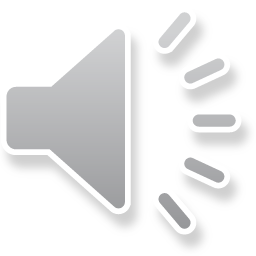 [Speaker Notes: Speaker Notes
In a systematic review of the incidence of PNAC/IFALD in children less than 18 years receiving PN for ≥14 days, 23 articles (3280 patients) met the inclusion criteria. 
The overall incidence of cholestasis coming from all included studies was 29.9%, considering both PNAC and IFALD.
When specifically looking at those patients with PNAC (n=947), there was an incidence of 15.7% in patients receiving PN for 14-30 days up to 60.8% in patients receiving PN for >60 days]
Certain conditions may increase the risk of PNAC
1. Tillman EM, Helms RA. Omega-3 long chain polyunsaturated fatty acids for treatment of parenteral nutrition-associated liver disease: a review of the literature. J Pediatr Pharmacol Ther. 2011;16(1):31-38. 2. Lauriti G, Zani A, Aufieri R, et al. Incidence, prevention, and treatment of parenteral nutrition-associated cholestasis and intestinal failure-associated liver disease in infants and children: a systematic review. JPEN J Parenter Enteral Nutr. 2014;38(1):70-85. 3. Rangel ST, Calkins CM, Cowles RA, et al. Parenteral nutrition–associated cholestasis: an American Pediatric Surgical Association Outcomes and Clinical Trials Committee systematic review. J Pediatr Surg. 2012;47(1):225–240.
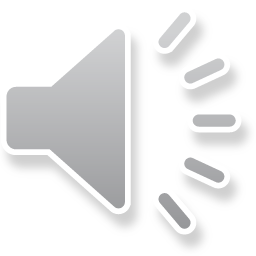 [Speaker Notes: Speaker Notes
There are some conditions that place patients at risk for PNAC
Development of PNAC is associated with increased morbidity and mortality and can progress to liver fibrosis, hepatic failure, and death
Phytosterols may also be a risk factor for the development of PNAC (phytosterol content of current ILEs will be shown in Slide 15)]
Monitor liver function in infants on PN
An alteration in DBIL is the earliest laboratory test that can indicate liver injury that is associated with PN1
Appropriate initiation of Omegaven is key2:
Dosing: initiate in PN-dependent pediatric patients as soon as direct or conjugated bilirubin levels are >2 mg/dL.
Duration: administer Omegaven until direct or conjugated bilirubin levels are <2 mg/dL or until the patient no longer requires PN.
Patients in our clinical trials conducted at Boston Children's Hospital and Texas Children's Hospital received Omegaven for a median of 2.7 months and up to 8 years.
1. Satrom K, Gourley G. Cholestasis in preterm infants. Clin Perinatol. 2016;43(2):355-373. 2. Omegaven Prescribing Information, Fresenius Kabi USA, LLC. 2020.
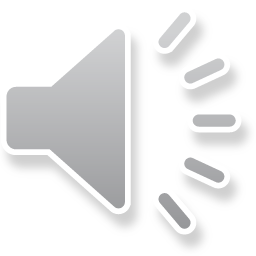 [Speaker Notes: Speaker Notes
Review the liver function tests
These labs should be monitored while on PN to assess any changes in liver function
Emphasize appropriate initiation of Omegaven including dosing and duration]
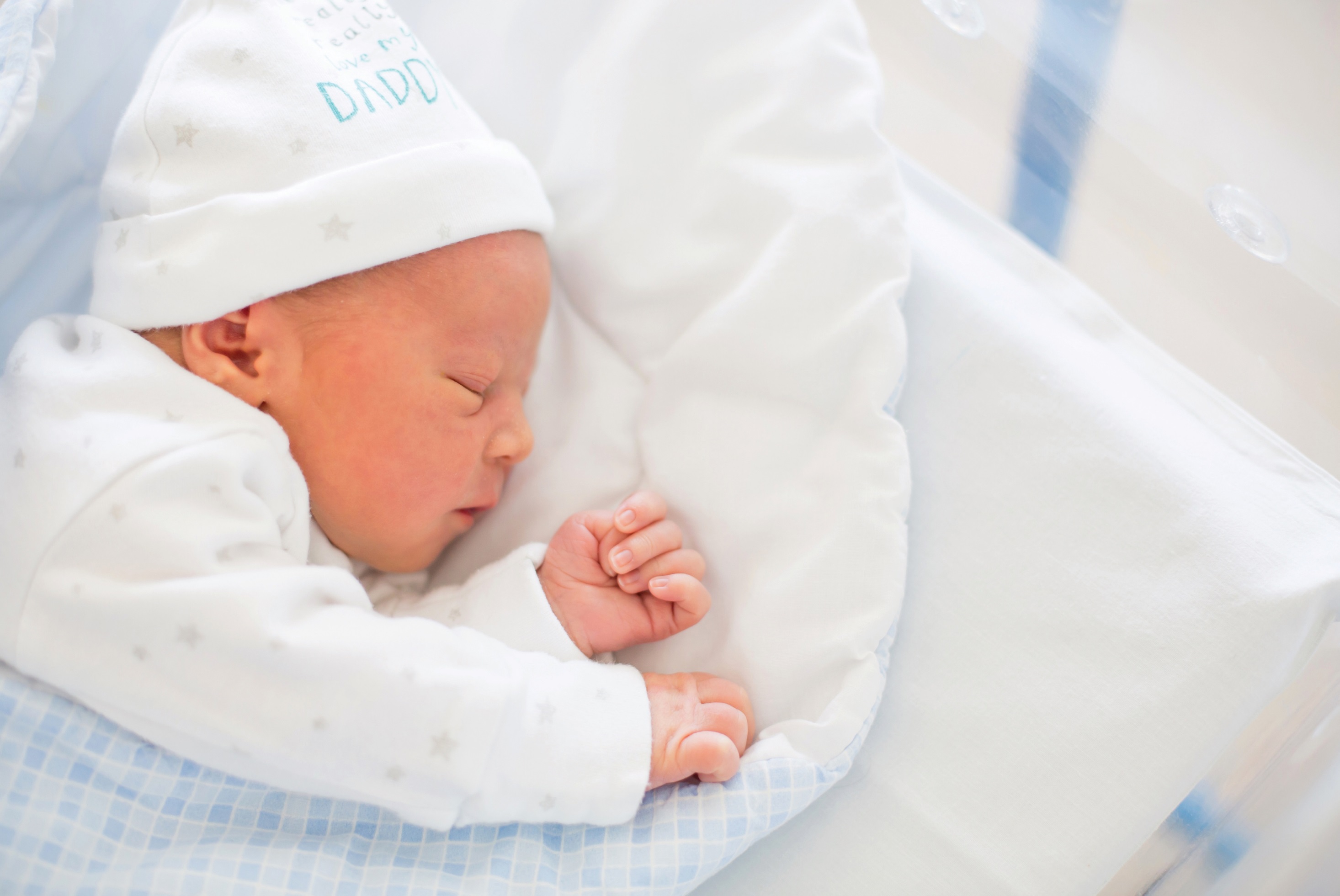 Recommendations for ILEs in PN for Pediatrics
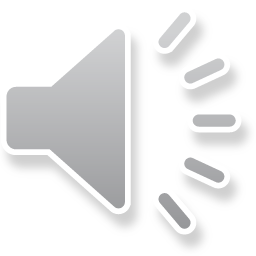 © Fresenius Kabi USA, LLC      1298-OMEG-02-12/20
[Speaker Notes: Speaker Notes
Transition to new section: Association Guidelines/Recommendations of ILEs and Currently Available ILEs for PN]
ESPEN guidelines on lipids in pediatric PN1
In pediatric patients, intravenous lipid emulsions (ILEs) should be an integral part of parenteral nutrition (PN) either exclusive or complementary to enteral feeding (LoE 1-, RG A, strong recommendation for).
In preterm infants, lipid emulsions can be started immediately after birth and no later than on day two of life and for those in whom enteral feeding has been withdrawn, they can be started at time of PN initiation (LoE 1-, RG A, strong recommendation for).
Markers of liver integrity and function, and triglyceride concentrations in serum or plasma should be monitored regularly in patients receiving ILEs, and more frequently in cases with a marked risk for hyperlipidemia (e.g., patients with high lipid or glucose dosage, sepsis, catabolism, extremely low birth weight infants) (LoE 2-, RG B, strong recommendation for).
1. Lapillonne A, Fidler Mis N, Goulet O, et al. ESPGHAN/ESPEN/ESPR/CSPEN guidelines on pediatric parenteral nutrition: Lipids. Clin Nutr. 2018;37:2324-2336.
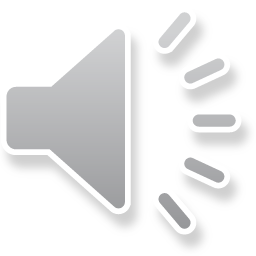 [Speaker Notes: Speaker Notes
Discuss ESPEN guidelines on pediatric PN and lipids
Review statements with audience]
ILE composition comparison
*Distributed by.
†Internal data.
1. Intralipid Prescribing Information, 2015. 2. Omegaven Prescribing Information, Fresenius Kabi USA, LLC. 2018. 3. Data on file. 4. Harvey K, Xu Z, Walker C, et al. Parenteral lipid emulsions in guinea pigs differentially influence plasma and tissue levels of fatty acids, squalene, cholesterol, and phytosterols. Lipids. 2014;49(8):777-793.
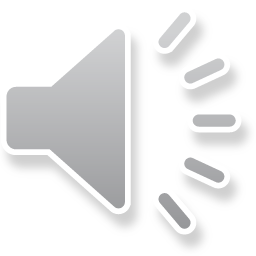 [Speaker Notes: Speaker Notes
Discuss indications, oil sources, and fat composition]
Importance of DHA and EPA (ω-3 fatty acids)
DHA and EPA (ω-3 fatty acids) are considered to be important for healthy
development of infants due to their special physiological roles.1,2
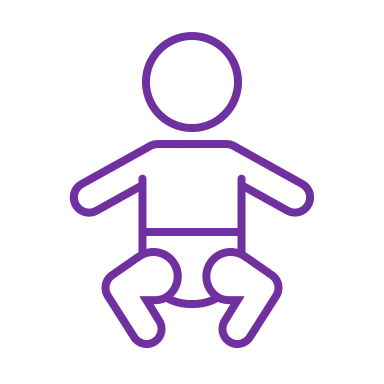 May be considered conditionally essential for growth and development3,4
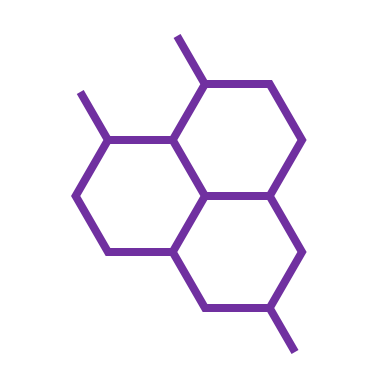 Important structural elements of cell membranes2
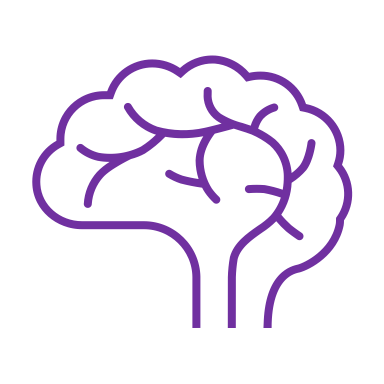 DHA is necessary for the normal development of the central nervous system and retina2,3
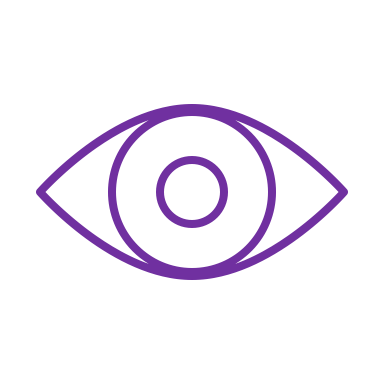 Primary precursors of the very long chain fatty acids synthesized in the retina2
1. Agostoni C. Role of long-chain polyunsaturated fatty acids in the first year of life. J Pediatr Gastroenterol Nutr. 2008;47(suppl 2):S41-S44. 2. Cetin I, Koletzko B. Long-chain omega-3 fatty acid supply in pregnancy and lactation. Curr Opin Clin Nutr Metab Care. 2008;11(3):297-302. 3. Lapillonne A, Groh-Wargo S, Gonzalez CH, Uauy R. Lipid needs of preterm infants: updated recommendations. J Pediatr. 2013;162(3 Suppl): S37-47. 4. Bistrian B. Clinical aspects of essential fatty acid metabolism: Jonathan Rhoads Lecture. JPEN J Parenter Enteral Nutr. 2003;27(3):168-175.
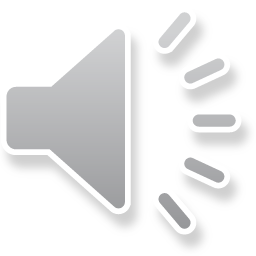 [Speaker Notes: Speaker Notes
Review DHA and EPA with audience
Discuss their importance in terms of healthy development of infants
DHA and EPA (omega-3 fatty acids) are considered to be important for healthy development of infants due to their special physiological roles]
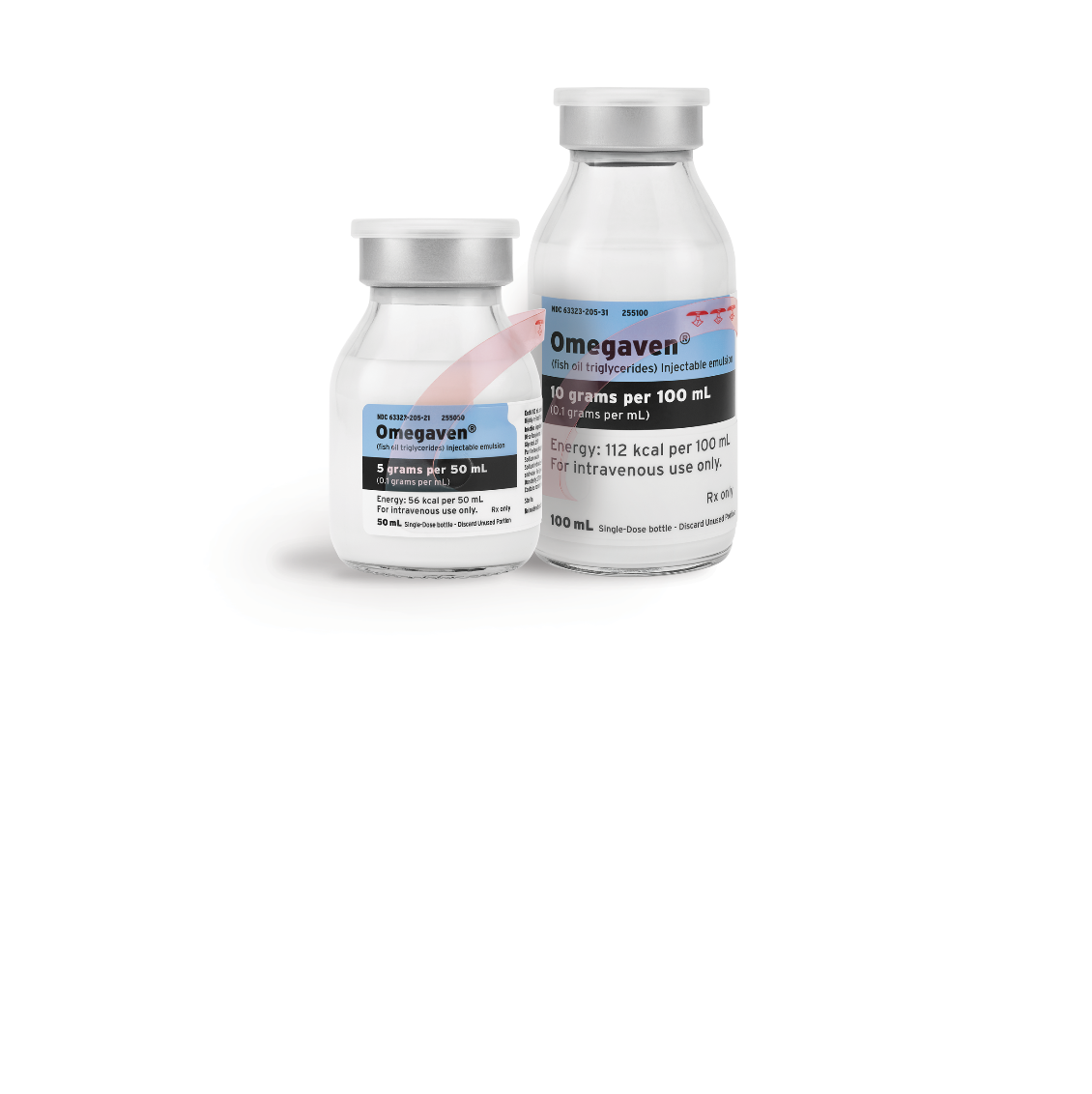 Omegaven® 
(fish oil triglycerides) injectable emulsion
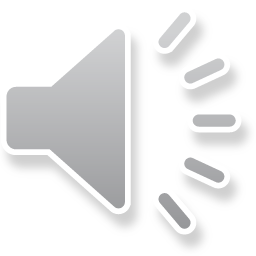 Omegaven® 
(fish oil triglycerides) injectable emulsion
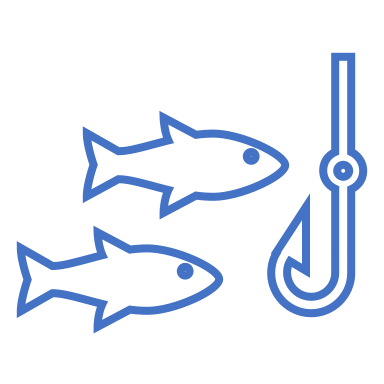 The first and only fish oil emulsion for pediatric patients with parenteral nutrition-associated cholestasis (PNAC) in the U.S.
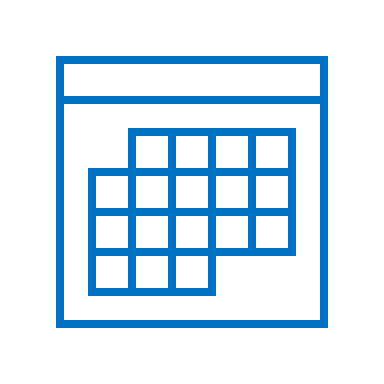 Approved for use in the U.S. in 2018.
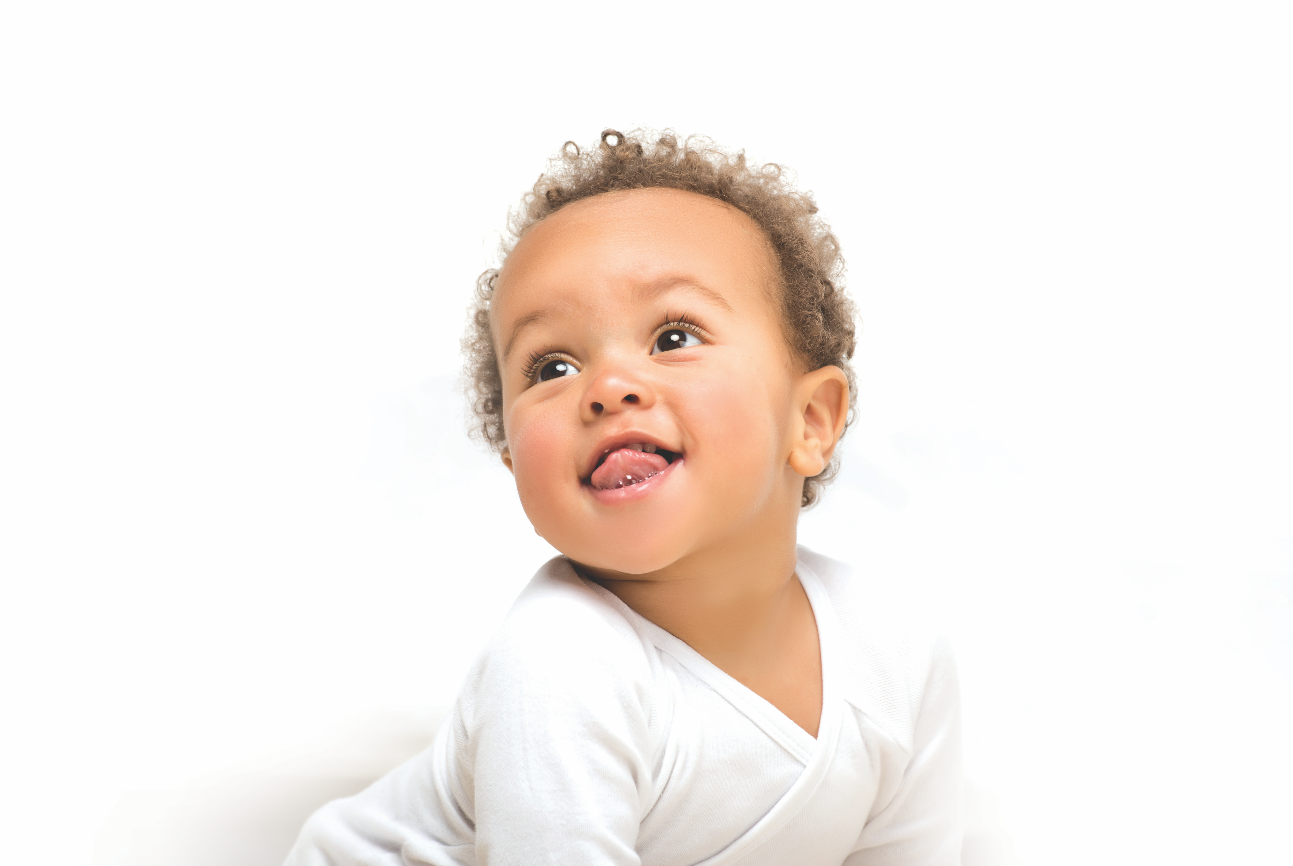 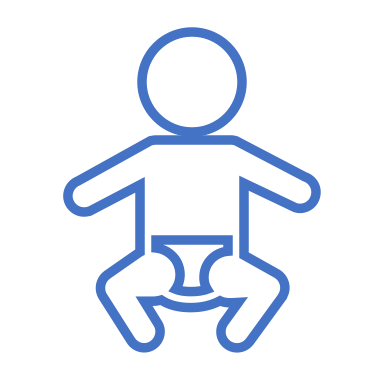 Injectable Emulsion: 5 g/50 mL and 10 g/100 mL (0.1 g/mL) in a single-dose bottle.
1. Omegaven Prescribing Information, Fresenius Kabi USA, LLC. 2020.
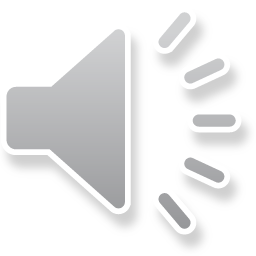 15
[Speaker Notes: Speaker notes:
Wrap with key takeaways]
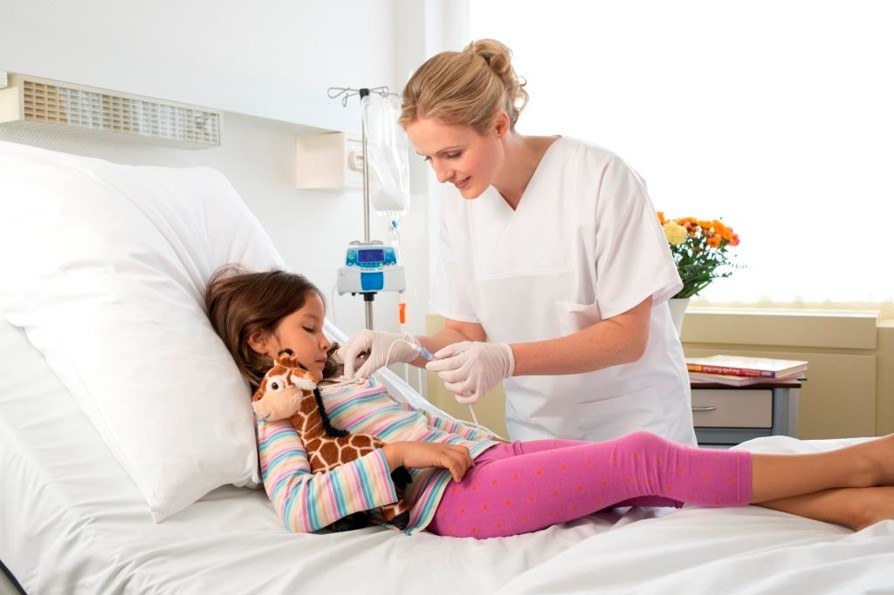 Clinical Studies
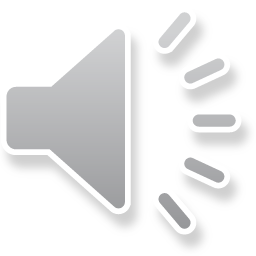 [Speaker Notes: Speaker Notes
Transition to new section: Clinical Studies]
Original study1,2
Texas Children’s Hospital
Mattel Children’s Hospital, UCLA
Boston Children’s Hospital
2 non-randomized, open-label, single-center clinical trials. Both studies were conducted at large intestinal rehabilitation centers and included historical control patients who received soybean oil (SO) intravenous lipid emulsion (ILE) between 1999 and 2012 at BCH, TCH, or University of California, Los Angeles.
Patients aged <2 years; PN ≥30 days; DBIL ≥2 mg/dL
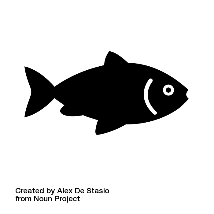 Patients aged <5; PN ≥14 days; DBIL ≥2 mg/dL
Open-label FOLE (1 g/kg/day) until IFALD resolved or parenteral nutrition was stopped.
Historical control subjects received SOLE (up to 3 g/kg/day).
Primary endpoint: change over time in body weight adjusted for gestational age.
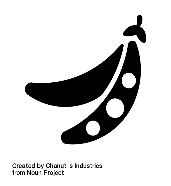 1. Gura KJ, Premkumar MH, Calkins KL, Puder M. Intravenous fish oil monotherapy as a source of calories and fatty acids promotes age-appropriate growth in pediatric patients with intestinal failure-associated liver disease. J Pediatr. 2020;219:98-105. 2. Omegaven Prescribing Information, Fresenius Kabi USA, LLC. 2018.
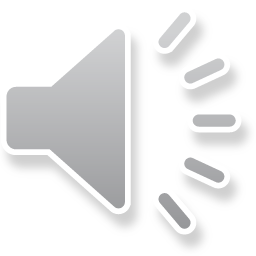 [Speaker Notes: Speaker Notes
Multi-site, retrospective study to compare growth in children with IFALD who received a fish oil intravenous lipid emulsion (FOLE) to those who received a soybean oil intravenous lipid emulsion (SOLE)
Sites included Boston Children’s Hospital, Texas Children’s Hospital, and Mattel Children’s Hospital.
The primary endpoint was change over time in body weight. Adjusted for gestational age.
Another important endpoint was to compare the effects of Omegaven and Intralipid on the course of PNAC in pediatric patients. 
Point out that there was a difference in dosing between open label and historical control.]
Pediatric patients treated with Omegaven  attained age-appropriate growth1
Subjects Evaluated
84% of Omegaven-treated patients received concurrent lipids from enteral nutrition.
Median Body Weight Adjusted for Age (z-score)
F represents a difference of P <.05 (Wilcoxon rank-sum test for difference from baseline for FOLE group).
Study Visit (weeks)
From week 28 onward, Omegaven recipients had a median body weight that was within a z-score range of -1.0 and 1.0. Body weight was not significantly different between the FOLE and SOLE groups at any time point.
1. Gura KJ, Premkumar MH, Calkins KL, Puder M. Intravenous fish oil monotherapy as a source of calories and fatty acids promotes age-appropriate growth in pediatric patients with intestinal failure-associated liver disease. J Pediatr. 2020;219:98-105.
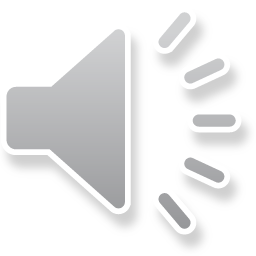 [Speaker Notes: Speaker Notes
This chart shows a comparison of the FOLE group (n=82) vs. SOLE (n=40) and the impact on age-appropriate growth over time as median z-scores.  The number of subjects evaluated at each visit is shown at the uppermost part of the panel for the FOLE (top row of numbers) and SOLE (bottom row of numbers) groups. The letter “F” represents a difference of P < .05 (Wilcoxon rank-sum test for difference from baseline for FOLE group).
Baseline weight was similar between the Omegaven and historical control groups. In the analysis of trends over time, the FOLE group had a lower body weight at week 8 compared with baseline, but greater body weights at a majority of time points from week 36 onward compared with baseline (P < .05 at applicable time points).
Notably, from week 28 onward, FOLE recipients had a median body weight that was within a z score range of -1.0 to 1.0. Body weight was not significantly different between the FOLE and SOLE groups at any time point.]
No significant changes in head circumference vs. SOLE recipients1
Subjects Evaluated
Median Head CircumferenceAdjusted for Age (z score)
F represents a difference of P <.05 (Wilcoxon rank-sum test for difference from baseline for FOLE group).
Study Visit (weeks)
From week 28 onward, Omegaven recipients had z-scores between -1.0 and 1.0 at all visits. There was no significant difference between the FOLE and SOLE groups at any time point.
1. Gura KJ, Premkumar MH, Calkins KL, Puder M. Intravenous fish oil monotherapy as a source of calories and fatty acids promotes age-appropriate growth in pediatric patients with intestinal failure-associated liver disease. J Pediatr. 2020;219:98-105.
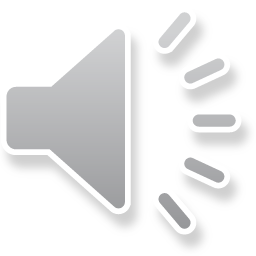 [Speaker Notes: Speaker notes:
This slide shows a comparison of the FOLE group vs. SOLE and the impact on age-appropriate growth over time as median z-scores. The number of subjects evaluated at each visit is shown at the uppermost part of the panel for the FOLE (top row of numbers) and SOLE (bottom row of numbers) groups. The letter “F” represents a difference of P < .05 (Wilcoxon rank-sum test for difference from baseline for FOLE group)
Head circumference was greater for FOLE recipients at week 52 compared with baseline (P < .05) but was not significantly different between the FOLE and SOLE groups at any time point.]
Omegaven-treated patients experienced lower DBIL levels
Direct or conjugated bilirubin (DBIL) levels of pediatric patients receiving Omegaven were effectively lowered1,2
DBIL Levels*
6
Combined from Study 1 and Study 2 (n=82)
5
4
Median DBIL (mg/dL)
3
2
1
Median DBIL first increased, then declined from week 4. Over time, median DBIL levels reached values close to the normal range of <0.3 mg/dL. At the end of the studies, the median DBIL level for Omegaven-treated patients was 0.60 mg/dL
The Kaplan Meier estimate of the median time for DBIL values to return to <2.0 mg/dL was approximately 5.7 weeks
0
Baseline
2
4
8
12
16
20
24
28
32
36
40
44
Time (Weeks)
*Normal range <0.3 mg/dL
1. Omegaven Prescribing Information, Fresenius Kabi USA, LLC. 2020. 2. Data on file.
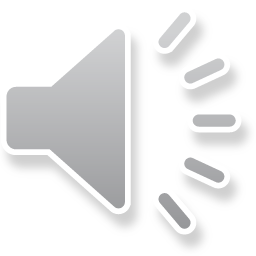 [Speaker Notes: Speaker Notes
This chart shows the median direct bilirubin levels from the 2 clinical studies and changes over time. There is an increase then a decline to a median value of 0.6 mg/dL
The Kaplan Meier estimate of the median time for DBIL values to return to less than 2 mg/dL was approximately 5.7 weeks]
Omegaven-treated patients demonstrated improvement in liver function parameters
Liver Parameters Evaluated
Alanine aminotransferase (ALT)                 Aspartate aminotransferase (AST)
200
Omegaven-treated pediatric patients showed improvement in liver function parameters1
180
160
140
120
Units/Liter
100
80
60
40
20
0
2
4
8
12
16
20
24
28
32
36
40
44
Baseline
113/189 of Omegaven-treated patients reached DBIL levels <2 mg/dL and AST or ALT levels <3 times the upper limit of normal at end of study.2
Analysis Visit (Weeks)
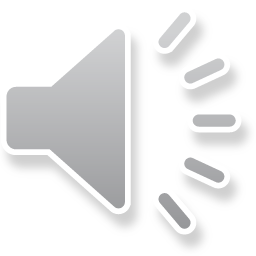 1. Data on file. 2. Omegaven Prescribing Information, Fresenius Kabi USA, LLC. 2020.
[Speaker Notes: Speaker Notes
AST and ALT were measured over time in Omegaven-treated patients. In this chart you can see a decline over time in these LFTs
113/189 Omegaven-treated patients reached AST and ALT levels that were less than 3 times the upper limit of normal at the end of the study]
Essential fatty acid status in patients receiving Omegaven1,2
6 patients received Omegaven for up to 2 years without EFAD
Essential Fatty Acid Deficiency (EFAD) Realized
N(0)
49
48
44
38
23
16
22
12
14
11
7
12
9
10
6
10
11
7
9
10
8
8
6
7
6
0.20
0.18
Treatment Group
Omegaven
0.16
Median Triene: Tetraene Ratio
0.04
0.02
0.00
In a study with 123 patients, 6 patients treated with Omegaven for up to 2 years, reported no clinical signs of EFAD
The majority of Omegaven-treated patients received concurrent lipids from enteral nutrition
BL
2
4
8
10
12
20
24
28
32
36
40
44
48
52
56
60
64
68
72
76
80
84
88
92
96
100
104
Time (Weeks)
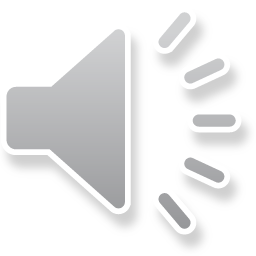 1. Omegaven Prescribing Information, Fresenius Kabi USA, LLC. 2020. 2. Data on file.
[Speaker Notes: Speaker Notes
This graph displays the median triene:tetraene ratio of Omegaven-treated patients over time
There were 123 patients at baseline and over time patients transitioned off Omegaven. Six patients received Omegaven for up to 2 years without biochemical deficiency]
Omegaven-treated patients undergoing liver transplantation1
Of the 189 study participants, TWELVE (6%) Omegaven-treated patients were listed for liver transplantation
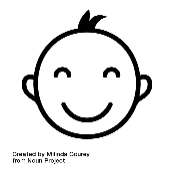 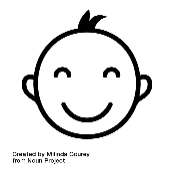 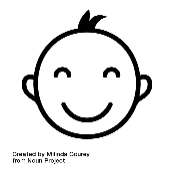 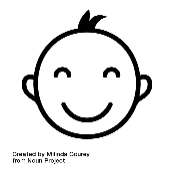 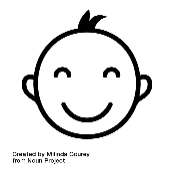 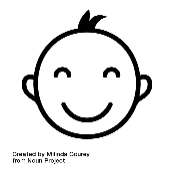 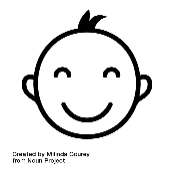 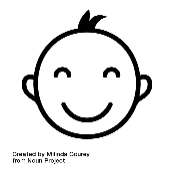 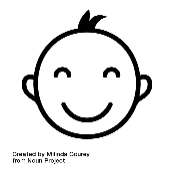 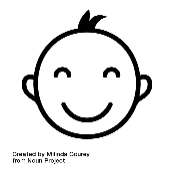 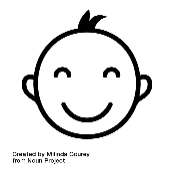 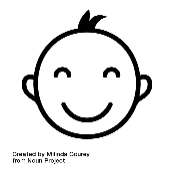 THREE (2%) were taken off the waiting list because cholestasis resolved
NINE (5%) 
received a transplant after a median* of 121 days of treatment
Of the 12 patients listed for transplantation, 1 patient was listed 18 days before treatment, and 11 patients after a median† of 42 days of treatment.
Data from Safety Population.
*Range: 25 days to 6 months. †Range: 2 days to 8 months.
1. Omegaven Prescribing Information, Fresenius Kabi USA, LLC. 2020.
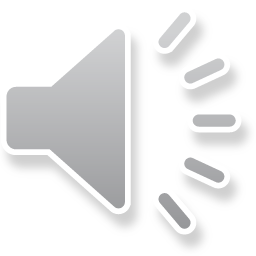 [Speaker Notes: Speaker Notes
Liver transplantation status was a secondary outcome of the study.  Here we have the outcome in the  Safety population which included any and all patients who received Omegaven. 
In this group  of 189 subjects, 12 of those were listed for transplant.  Of those 12, 9 received a transplant and 3 were taken off the waiting list becuase cholestasis resolved. 
Data was rounded up]
Summary
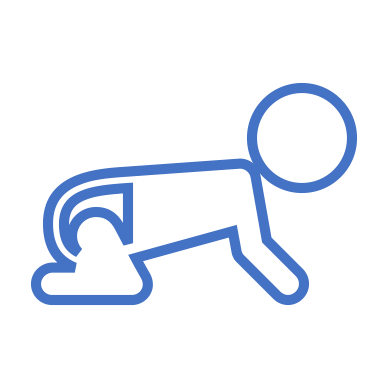 Pediatric patients who receive PN are at risk of developing PNAC due to multiple comorbidities and length of time on PN
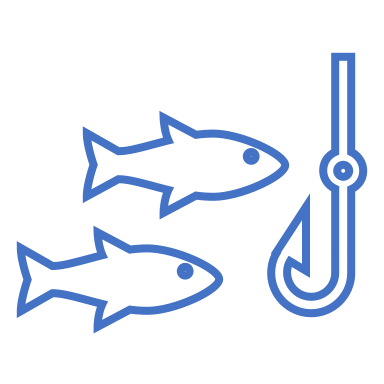 Omegaven now provides an alternative PN option for ILEs that contains fish oil
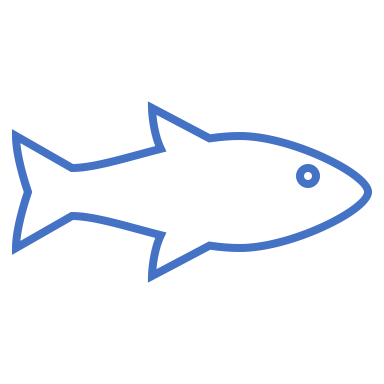 Omegaven® (fish oil triglycerides) injectable emulsion is the first and only fish oil emulsion for pediatric patients with parenteral nutrition-associated cholestasis (PNAC) in the U.S.1
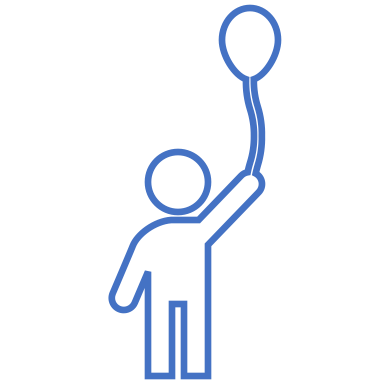 Patients receiving FOLE compared with SOLE achieved age-appropriate growth and experienced improvement in liver function parameters in clinical trials1,2
1. Omegaven Prescribing Information, Fresenius Kabi USA, LLC. 2020. 2. Gura KJ, Premkumar MH, Calkins KL, Puder M. Intravenous fish oil monotherapy as a source of calories and fatty acids promotes age-appropriate growth in pediatric patients with intestinal failure-associated liver disease. J Pediatr. 2020;219:98-105.
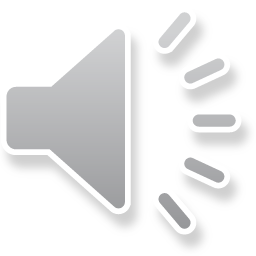 [Speaker Notes: Speaker notes:
Wrap up by answering the objectives presented at the beginning of the presentation
Mention patients at risk for PNAC 
Say there are options for ILEs that contain fish oil
Mention that Omegaven is the first and only fish oil emulsion for pediatric patients with PNAC in the U.S.
End with the fact that patients receiving FOLE achieved age-appropriate growth and experienced improvement in liver function parameters in clinical trials]
Omegaven® 
(fish oil triglycerides) injectable emulsion
Brief Summary of Prescribing Information
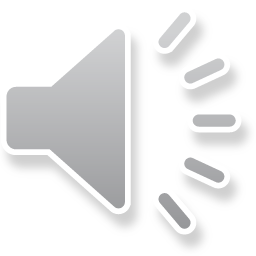 Brief Summary of Prescribing InformationOmegaven (fish oil triglycerides) injectable emulsion, for intravenous use
This brief summary does not include all the information needed to use Omegaven safely and effectively. Please see full prescribing information for Omegaven (fish oil triglycerides) injectable emulsion for intravenous use at www.freseniuskabinutrition.com.
 
INDICATIONS AND USAGE
Omegaven is indicated as a source of calories and fatty acids in pediatric patients with parenteral nutrition-associated cholestasis (PNAC). 
 
Limitations of Use
Omegaven is not indicated for the prevention of PNAC.  It has not been demonstrated that Omegaven prevents PNAC in parenteral nutrition (PN)-dependent patients.   
 
It has not been demonstrated that the clinical outcomes observed in patients treated with Omegaven are a result of the omega-6: omega-3 fatty acid ratio of the product. 
 
DOSAGE AND ADMINISTRATION
 Protect the admixed PN solution from light. Prior to administration, correct severe fluid and electrolyte disorders and measure serum triglycerides to establish a baseline level. Initiate dosing in PN-dependent pediatric patients as soon as direct or conjugated bilirubin levels are 2 mg/dL or greater.  The recommended daily dose (and the maximum dose) in pediatric patients is 1 g/kg/day.   Administer Omegaven until direct or conjugated bilirubin levels are less than 2 mg/dL or until the patient no longer requires PN. 
 
CONTRAINDICATIONS
Omegaven is contraindicated in patients with known hypersensitivity to fish or egg protein or to any of the active ingredients or excipients, severe hemorrhagic disorders due to a potential effect on platelet aggregation, severe hyperlipidemia or severe disorders of lipid metabolism characterized by hypertriglyceridemia (serum triglyceride concentrations greater than 1,000 mg/dL).
Please see Brief Summary of Prescribing Information continued on next slide.
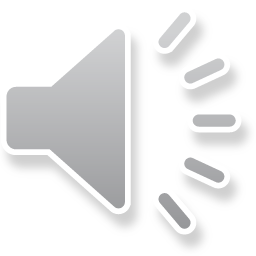 [Speaker Notes: Review Brief Summary of Prescribing Information as seen on slide]
Brief Summary of Prescribing InformationOmegaven (fish oil triglycerides) injectable emulsion, for intravenous use
WARNINGS AND PRECAUTIONS 
Risk of Death in Preterm Infants due to Pulmonary Lipid Accumulation:  Deaths in preterm infants after infusion of soybean oil-based intravenous lipid emulsions have been reported in medical literature.  Autopsy findings in these preterm infants included intravascular lipid accumulation in the lungs.  The risk of pulmonary lipid accumulation with Omegaven is unknown.  Preterm and small-for-gestational-age infants have poor clearance of intravenous lipid emulsion and increased free fatty acid plasma levels following lipid emulsion infusion.  This risk due to poor lipid clearance should be considered when administering intravenous lipid emulsions.  Monitor patients receiving Omegaven for signs and symptoms of pleural or pericardial effusion. 
Hypersensitivity Reactions:  Omegaven contains fish oil and egg phospholipids, which may cause hypersensitivity reactions.  Signs or symptoms of a hypersensitivity reaction may include: tachypnea, dyspnea, hypoxia, bronchospasm, tachycardia, hypotension, cyanosis, vomiting, nausea, headache, sweating, dizziness, altered mentation, flushing, rash, urticaria, erythema, fever, or chills. If a hypersensitivity reaction occurs, stop infusion of Omegaven immediately and initiate appropriate treatment and supportive measures. 
Risk of Infections: The risk of infection is increased in patients with malnutrition-associated immunosuppression, long-term use and poor maintenance of intravenous catheters, or immunosuppressive effects of other conditions or concomitant drugs. To decrease the risk of infectious complications, ensure aseptic technique in catheter placement and maintenance, as well as in the preparation and administration of Omegaven.  Monitor for signs and symptoms of early infections including fever and chills, laboratory test results that might indicate infection (including leukocytosis and hyperglycemia), and frequently inspect the intravenous catheter insertion site for edema, redness, and discharge.
Fat Overload Syndrome:   A reduced or limited ability to metabolize lipids accompanied by prolonged plasma clearance may result in this syndrome, which is characterized by a sudden deterioration in the patient's condition including fever, anemia, leukopenia, thrombocytopenia, coagulation disorders, hyperlipidemia, hepatomegaly, deteriorating liver function, and central nervous system manifestations (e.g., coma).   
Refeeding Syndrome:   Administering PN to severely malnourished patients may result in refeeding syndrome, which is characterized by the intracellular shift of potassium, phosphorus, and magnesium as the patient becomes anabolic. Thiamine deficiency and fluid retention may also develop. To prevent these complications, closely monitor severely malnourished patients and slowly increase their nutrient intake.
Please see Brief Summary of Prescribing Information continued on next slide.
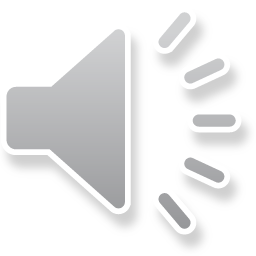 [Speaker Notes: Review Brief Summary of Prescribing Information as seen on slide]
Brief Summary of Prescribing InformationOmegaven (fish oil triglycerides) injectable emulsion, for intravenous use
Hypertriglyceridemia:  Impaired lipid metabolism with hypertriglyceridemia may occur in conditions such as inherited lipid disorders, obesity, diabetes mellitus, and metabolic syndrome. Serum triglyceride levels greater than 1,000 mg/dL have been associated with an increased risk of pancreatitis.  To evaluate the patient’s capacity to metabolize and eliminate the infused lipid emulsion, measure serum triglycerides before the start of infusion (baseline value), and regularly throughout treatment.  If hypertriglyceridemia (triglycerides greater than 250 mg/dL in neonates and infants or greater than 400 mg/dL in older children) develops, consider stopping the administration of Omegaven for 4 hours and obtain a repeat serum triglyceride level.  Resume Omegaven based on new result as indicated.
Aluminum Toxicity:  Aluminum may reach toxic levels with prolonged parenteral administration if kidney function is impaired. Preterm infants are particularly at risk because their kidneys are immature, and they require large amounts of calcium and phosphate solutions, which contain aluminum.  Patients with impaired kidney function, including preterm infants, who receive parenteral levels of aluminum at greater than 4 to 5 mcg/kg/day accumulate aluminum at levels associated with central nervous system and bone toxicity.  Tissue loading may occur at even lower rates of administration.
Monitoring and Laboratory Tests:  Routine Monitoring:  Monitor serum triglycerides, fluid and electrolyte status, blood glucose, liver and kidney function, coagulation parameters, and complete blood count including platelets throughout treatment.   Essential Fatty Acids:   Monitoring patients for laboratory evidence of essential fatty acid deficiency (EFAD) is recommended.  Laboratory tests are available to determine serum fatty acids levels.  Reference values should be consulted to help determine adequacy of essential fatty acid status.
Interference with Laboratory Tests:  The lipids contained in Omegaven may interfere with some laboratory blood tests (e.g., hemoglobin, lactate dehydrogenase, bilirubin, and oxygen saturation) if blood is sampled before lipids have cleared from the bloodstream.  Lipids are normally cleared after a period of 5 to 6 hours once the lipid infusion is stopped.
ADVERSE REACTIONSThe most common adverse drug reactions (>15%) are: vomiting, agitation, bradycardia, apnea and viral infection.
Please see Brief Summary of Prescribing Information continued on next slide.
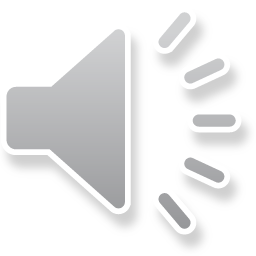 [Speaker Notes: Review Brief Summary of Prescribing Information as seen on slide]
Brief Summary of Prescribing InformationOmegaven (fish oil triglycerides) injectable emulsion, for intravenous use
Clinical Trials Experience
The safety database for Omegaven reflects exposure in 189 pediatric patients (19 days to 15 years of age) treated for a median of 14 weeks (3 days to 8 years) in two clinical trials.
Adverse reactions that occurred in more than 5% of patients who received Omegaven and with a higher incidence than the comparator group are:  vomiting, agitation, bradycardia, apnea, viral infection, erythema, rash, abscess, neutropenia, hypertonia and incision site erythema.  Patients had a complicated medical and surgical history prior to receiving Omegaven treatment and the mortality was 13%.  Underlying clinical conditions prior to the initiation of Omegaven therapy included prematurity, low birth weight, necrotizing enterocolitis, short bowel syndrome, ventilator dependence, coagulopathy, intraventricular hemorrhage, and sepsis.
Twelve (6%) Omegaven-treated patients were listed for liver transplantation (1 patient was listed 18 days before treatment, and 11 patients after a median of 42 days [range: 2 days to 8 months] of treatment); 9 (5%) received a transplant after a median of 121 days (range: 25 days to 6 months) of treatment, and 3 (2%) were taken off the waiting list because cholestasis resolved. 
One hundred thirteen (60%) Omegaven-treated patients reached DBil levels less than 2 mg/dL and AST or ALT levels less than 3 times the upper limit of normal, with median AST and ALT levels for Omegaven-treated patients at 89 and 65 U/L, respectively, by the end of the study. 
Median hemoglobin levels and platelet counts for Omegaven-treated patients at baseline were 10.2 g/dL and 173 × 109/L, and by the end of the study these levels were 10.5 g/dL and 217 × 109/L, respectively.   Adverse reactions associated with bleeding were experienced by 74 (39%) of Omegaven-treated patients.
Median glucose levels at baseline and the end of the study were 86 and 87 mg/dL for Omegaven-treated patients, respectively.  Hyperglycemia was experienced by 13 (7%) Omegaven-treated patients.
Median triglyceride levels at baseline and the end of the study were 121 mg/dL and 72 mg/dL for Omegaven-treated patients respectively.  Hypertriglyceridemia was experienced by 5 (3%) Omegaven-treated patients.
Please see Brief Summary of Prescribing Information continued on next slide.
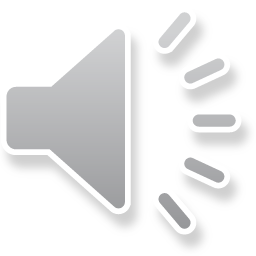 [Speaker Notes: Review Brief Summary of Prescribing Information as seen on slide]
Brief Summary of Prescribing InformationOmegaven (fish oil triglycerides) injectable emulsion, for intravenous use
The triene:tetraene (Mead acid:arachidonic acid) ratio was used to monitor essential fatty acid status in Omegaven-treated patients only in Study 1 (n = 123).  The median triene:tetraene ratio was 0.02 (interquartile range: 0.01 to 0.03) at both baseline and the end of the study.  Blood samples for analysis may have been drawn while the lipid emulsion was being infused and patients received enteral or oral nutrition.
Postmarketing Experience The following adverse reaction has been identified with use of Omegaven in another country.  Life-threatening hemorrhage following a central venous catheter change was reported in a 9‑month-old infant with intestinal failure who received PN with Omegaven as the sole lipid source; he had no prior history of bleeding, coagulopathy, or portal hypertension.  
To report SUSPECTED ADVERSE REACTIONS, contact Fresenius Kabi USA, LLC, at 1-800-551-7176, option 5, or FDA at 1-800-FDA-1088 or www.fda.gov/medwatch. 
DRUG INTERACTIONSProlonged bleeding time has been reported in patients taking antiplatelet agents or anticoagulants and oral omega-3 fatty acids. Periodically monitor bleeding time in patients receiving Omegaven and concomitant antiplatelet agents or anticoagulants.
USE IN SPECIFIC POPULATIONSPregnancy:  There are no available data on Omegaven use in pregnant women to establish a drug-associated risk of major birth defects, miscarriage, or adverse maternal or fetal outcomes.  Animal reproduction studies have not been conducted with fish oil triglycerides.   The estimated background risk of major birth defects and miscarriage in the indicated population is unknown.  All pregnancies have a background risk of birth defect, loss, or other adverse outcomes.   In the US general population, the estimated background risk of major birth defects and miscarriage in clinically recognized pregnancies is 2% to 4% and 15% to 20%, respectively.
Please see Brief Summary of Prescribing Information continued on next slide.
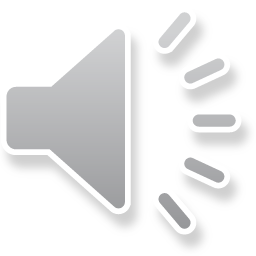 [Speaker Notes: Review Brief Summary of Prescribing Information as seen on slide]
Brief Summary of Prescribing InformationOmegaven (fish oil triglycerides) injectable emulsion, for intravenous use
Lactation:   No data available regarding the presence of fish oil triglycerides from Omegaven in human milk, the effects on the breastfed infant, or the effects on milk production.  Lactating women receiving oral omega-3 fatty acids have been shown to have higher levels of omega-3 fatty acids in their milk. The developmental and health benefits of breastfeeding should be considered along with the mother’s clinical need for Omegaven, and any potential adverse effects of Omegaven on the breastfed infant.
Pediatric Use:  The safety of Omegaven was established in 189 pediatric patients (19 days to 15 years of age).  The most common adverse reactions in Omegaven-treated patients were vomiting, agitation, bradycardia, apnea and viral infection. 
Geriatric Use:   Clinical trials of Omegaven did not include patients 65 years of age and older.
OVERDOSAGEIn the event of an overdose, fat overload syndrome may occur.  Stop the infusion of Omegaven until triglyceride levels have normalized and any symptoms have abated.  The effects are usually reversible by stopping the lipid infusion.  If medically appropriate, further intervention may be indicated.  Lipids are not dialyzable from serum.
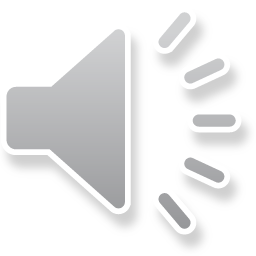 [Speaker Notes: Review Brief Summary of Prescribing Information as seen on slide]
Omegaven® 
(fish oil triglycerides) injectable emulsion
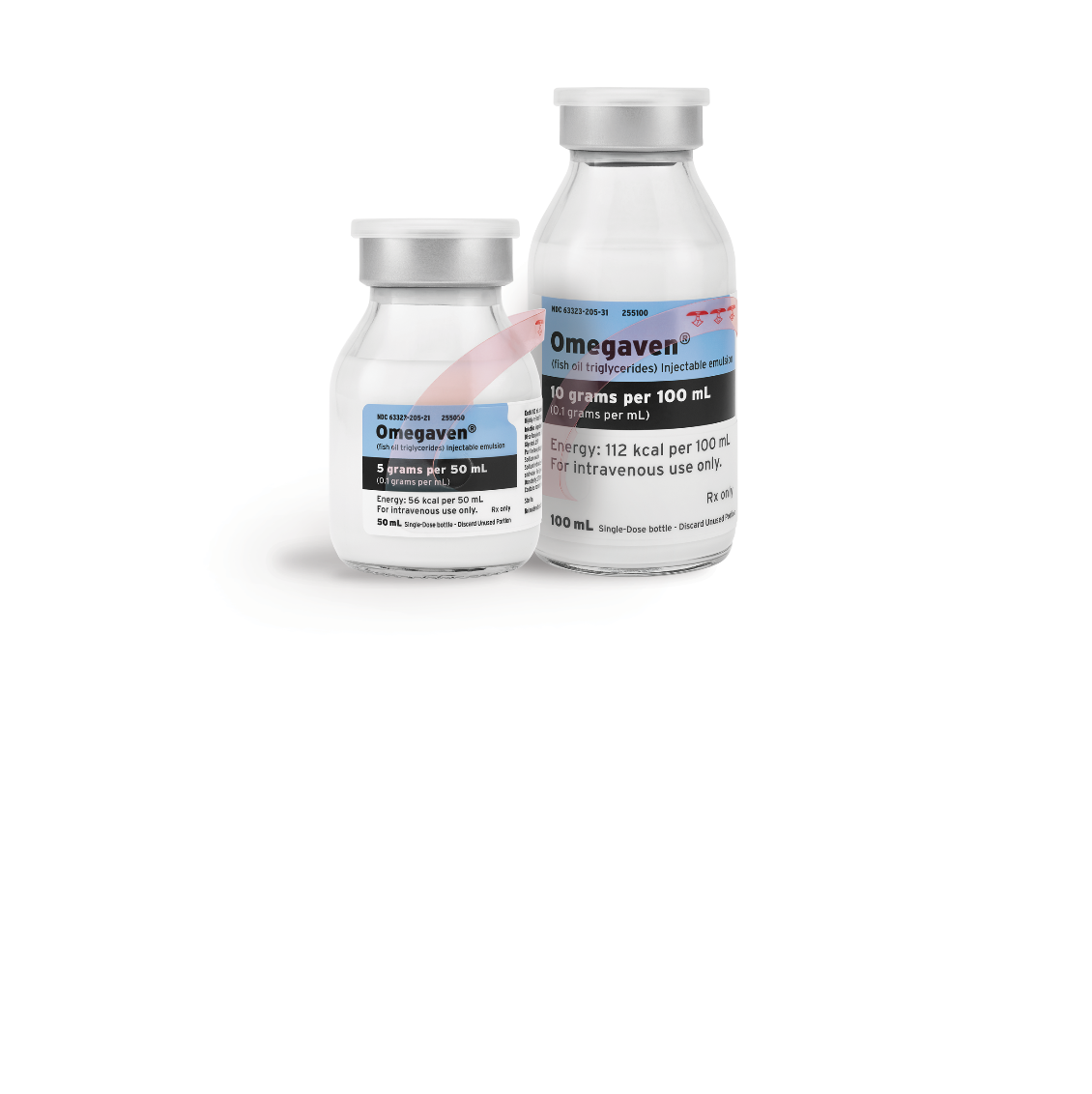 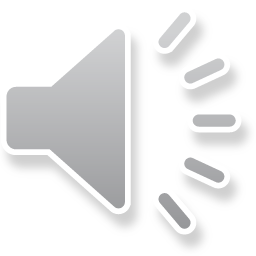 [Speaker Notes: Speaker Notes
Review Omegaven ordering information
Clarify website information and Med Info phone and email]
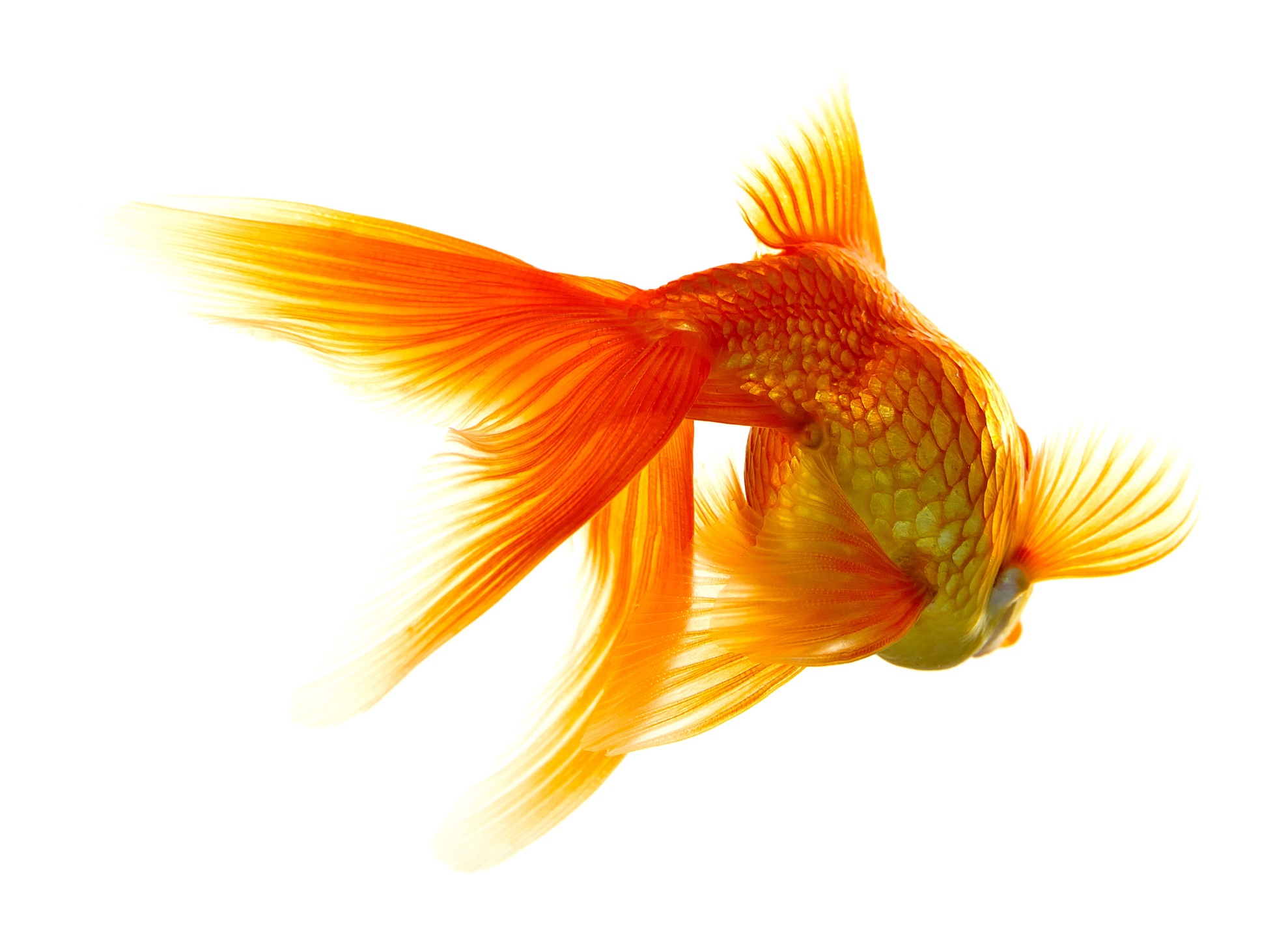 Thank you
Questions?
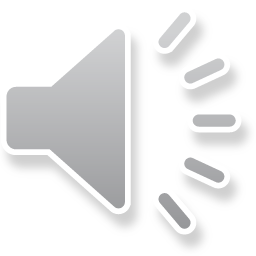 [Speaker Notes: Thank audience for their attendance and participation.  Address final questions.]